近い未来のライフプランを描いてみよう
皆さんは、いずれ社会人になります。まずはこの先の約10年でどんなライフイベントがありそうか、考えてみましょう。そして、理想とするライフプランになっているか、今何をすべきかを考えてみましょう。
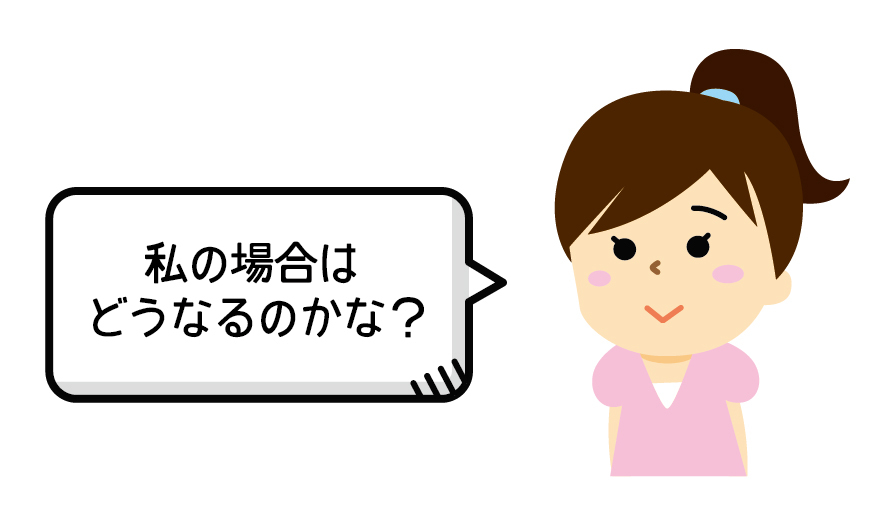